Thrust#5 Whole-Device Modelling
Facilitator : X. Litaudon
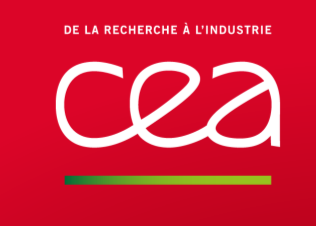 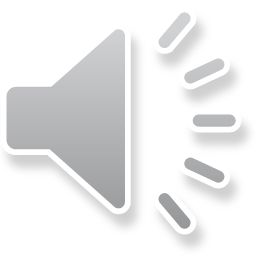 Thrust 5: Whole-Device Modeling
Facilitator: X. Litaudon [WPPrIO]
Involving: J. Ball; C. Bourdelle; J. Morris [TSVV 2, 11, 14]
A. Dinklage; S. Brezinsek [WPW7X, WPPWIE]
B. Labit, E. Joffrin [WPTE]
P. Strand; A. Kirschner [E-TASC SB]

During the 30mn closed session , we have reviewed the one slide presented by each TSVV leader # 2, #11, # 14
Brief summary is provided per Task
TSVV#2 Negative triangularity and plasma shaping
The work relies both on validation of existing computational tools against current experimental results and  extrapolate behavior to reactor scales including DTT 
No major issue were reported in a relatively « self contained » task. 
Key question was on the validation aspect and the link with WPTE 
E. Joffrin confirms that a task on NT is embedded in WPTE without at the moment extra experimental time 
J. Ball states that within the TSVV team experts have a strong link with the experimental programme and could well cover the validation parts
TSVV#11
The task covers a broad range of activities since it deals with integrated modelling 
Success relies strongly on the support from ACH, the validation aspects (link with WPTE) and other development of reduced models in the other TSVVs 
It was stressed that the request in terms of support to ACH was exceeding what can be offered despite internal TSVV11 prioritisation that already took place
Some milestones/deliverables for 2021 might be at risks 
The overall question of ACH support priorisation of the various requests will be raised at the level of the E-TASC SB during the  open session
The level of request for IMAS’s support is  exceeding what can be provided. 
P Strand made the comments that  some IMAS development should be done at the level of the TSVV participants with training provided by ACHs
C. Bourdelle provides 2 extra slides (cf below)
ACH support is key for the success of TSVV11
Asap: workshops in Poznan and Helsinki, to know each other, team building important from the start of these 5-7 year projects

ACH-IPPLM for the WP1 «  HFPSeu Workflow orchestration and module coupling framework” led by F.J. Casson
IMAS Data Struture is mandatory for integrated modelling… IMAS means Integrated Modelling & Analysis Suite, so essential for 
flexible code integration, 
and prediction vs measurements comparaison
+support for DevOps, workflow, contanerization…

ACH-VTT for WP4 « HFPSeu systematic validation “ led by A. Ho
Determination of meaningful experimental errors for validation purposes
Error reduction techniques and data consistency checks
Workflow and data pipeline development for integrated modelling VVUQ
open questions: TSVV11
Insure IMAS expertise continuity asap:
How do we proceed to port in the High Fidelity Pulse Simulator IMAS-adapted WPCD modules: HCD, MHD, equilibria, etc? with ACH-IPPLM+ collaboration with the physics experts of these modules?
List of IMAS existing tools (IMASGo, IMASViz, etc) and training? (with ACH-IPPLM?)
Which WPTE machines have IMAS data available and how can they be accessed? Contact per machine?

Some hardware choices to be made asap:
For euHFPS and modules, now on ITER git, next need for a modern git-based common EF DevOps platform.  This could be either self-hosted or just paid-for gitlab.com   
Where do we run euHFPS cases? Now on ITER cluster. Next on EF Gateway? Need containerization to deploy to any cloud resource or indeed the gateway as available, using prominence:  https://prominence-eosc.github.io/docs/ 
Where do we install the simulation database (run catalog)? (ACH-VTT? EF Gateway?) Link with Fair4Fusion?
Where do we store the experimental plasma initiation database?
TSVV14 Multi-fidelity systems code for EU-DEMO
The overall objective has some level of similarity with the Integrated modelling activity within TSVV#11
“Aim is to create a well supported and widely used open-source reactor design tool capable of integrated modelling in multiple levels of fidelity (0-D, 1-D, 2-D, 3-D).”
The task is limited in terms of resources and will focus on the core of the activity but links should be developed with TSVV11 (integration of reduced model) and the validation effort (WPTE) 
A discussion took place on the need of validation prior to extrapolation to reactor. 
This activity is outside  the task 
The trust could help to develop synergy with other validation effort.
Not discussed
The need to have a thrust meeting in June prior to the Septembre’ ones 
The thrust membership